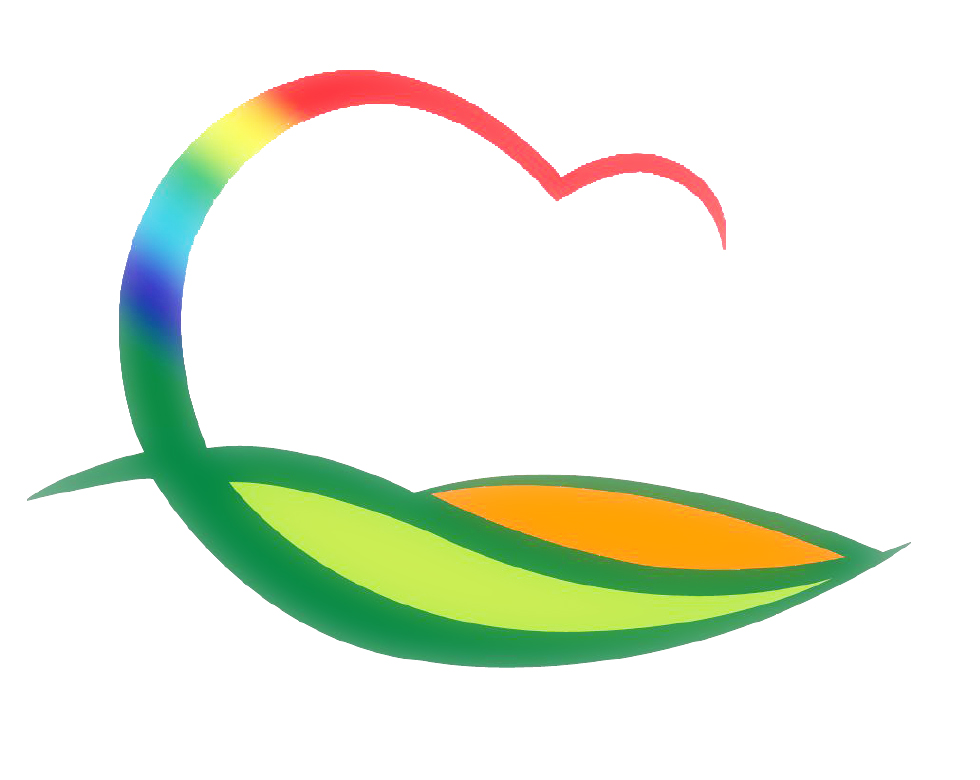 안 전 관 리 과
[Speaker Notes: 먼저, 지금의 옥천입니다.]
8-1. 2013년 겨울철 자연재난 사전대비 합동점검
기     간 : 11.11(월) ~ 11.15(금)
점 검 자 : 중앙합동점검(중앙, 도, 시/군)
분     야 : 겨울철 자연재난 사전대비
근     거 : 재난 및 안전관리기본법  제26조
                  자연재해대책법 제3조
8-2. 황간면 용암리 수문 권양기 자동화 사업 추진
위     치 : 황간면 용암리
사 업 량 : 수문 권양기 자동화 교체 1식
사 업 비 : 30백만원
내     용 : 노후된 수문 권양기 자동화 교체 추진
8-3. 소하천 정비사업 및 유지관리사업 추진
8-4. 소하천  정비사업 (보조) 추진
8-5. 봉현천 제방정비사업 추진
위     치 : 영동읍 봉현리
사 업 량 : 제방 정비 L=1,000m
사 업 비 : 1,500백만원
내     용 : 도 계약심사 및 공사집행
8-6. 초강 재해위험지구 정비사업 추진
위     치 : 심천면 초강리
사 업 량 : 배수로 L=1.12km, 펌프일체형 수문 1식
사 업 비 : 3,700백만원(국비1,850 지방비 1,850)
내     용 : 소방방재청 설계승인 및 공사집행
8-7. 공공환경시설 악취 기술진단 실시
기   간 : 2013. 11. 4. ~ 2014. 05. 30.
대   상 : 영동공공하수처리시설 외 2개소
내   용 : 공공환경시설에서 발생되는 악취로 인한 주민의
                건강상 위해 예방
8-8. 공공하수처리시설 확충사업 추진
사업명 : 황간공공하수처리장 증설 외 4지구
사업비 : 18,831백만원
내   용 
    - 1차분 사업 준공 
    - 2014년 신규사업 사업인가 신청(기호, 각계)